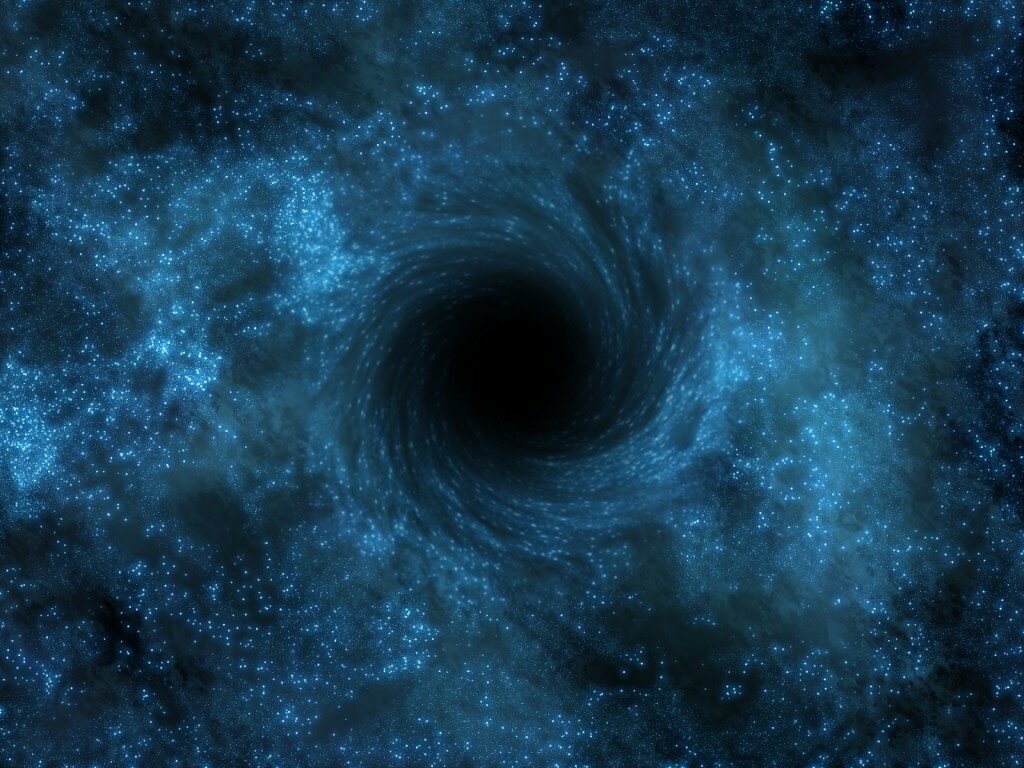 Лидерство в кризис
Ольга Мачильская
Strategy & Business Development Director 
Business Coach
Multon Coca Cola HBC Russia
Кри́зис (др.-греч. κρίσις – решение; поворотный пункт) — переворот, пора переходного состояния, перелом, состояние, при котором существующие средства достижения целей становятся неадекватными.
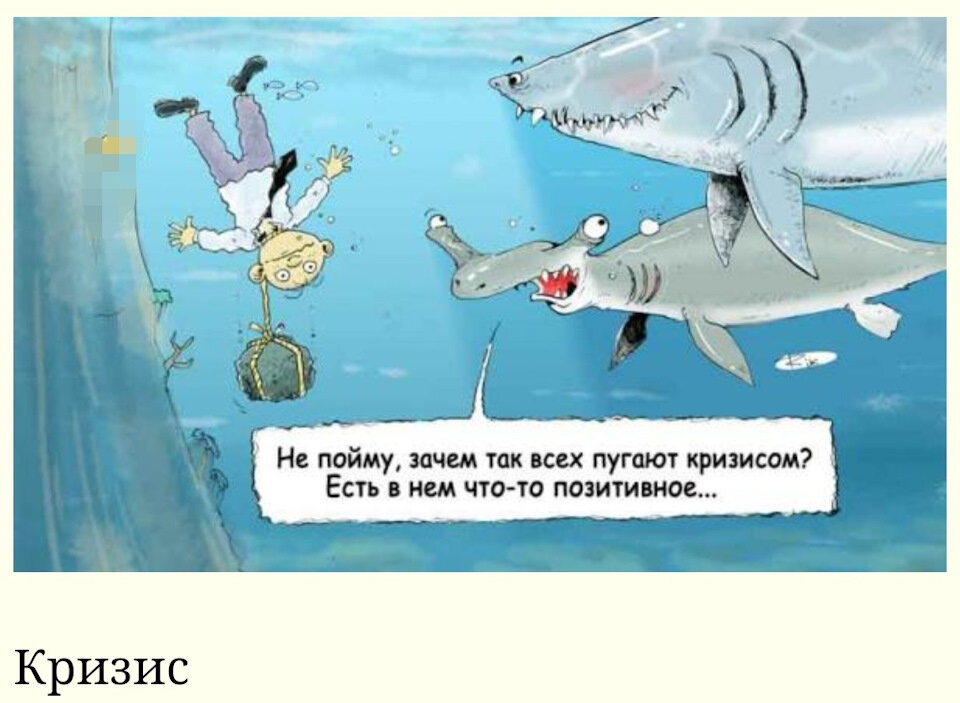 с психологической точки зрения, кризисы настолько распространены, насколько они необходимы для развития, и они не всегда негативны
в медицине кризис означает переломный момент в течение болезни, ведущий к улучшению или ухудшению состояния больного
Не только в Китае кризис считают возможностью
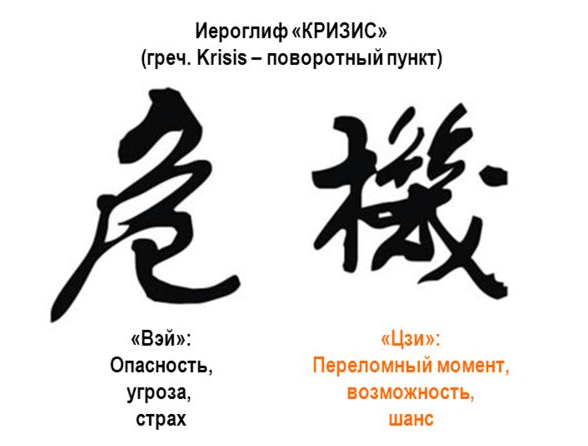 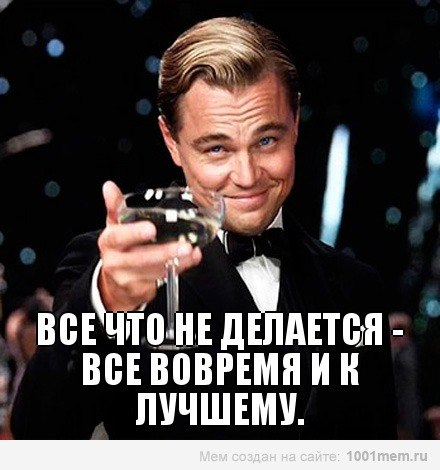 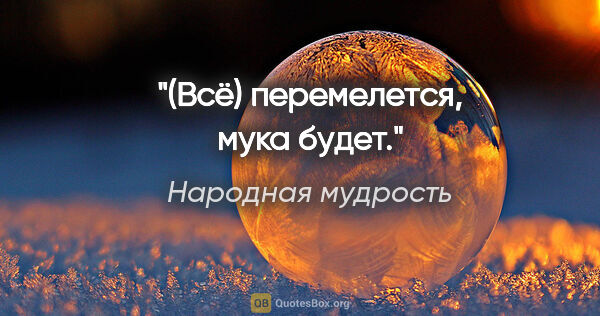 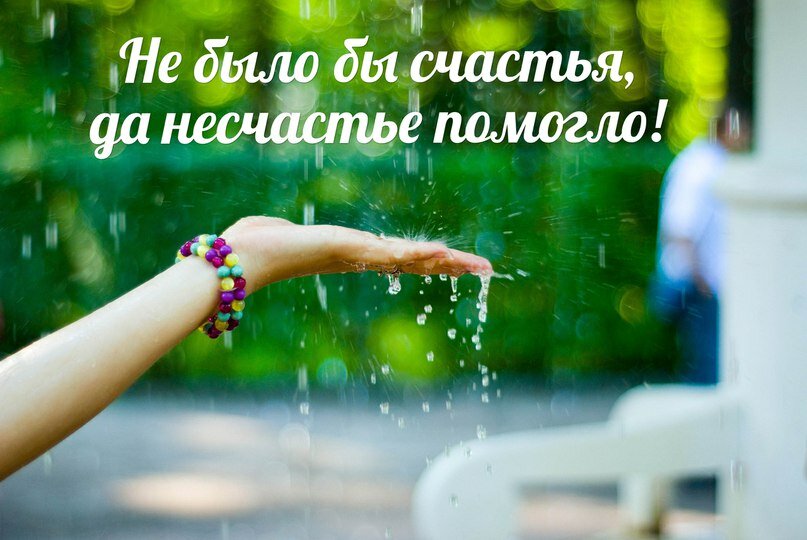 «Мир всегда одинаков, воспринимаем мы его по-разному»
Михаил Пришвин
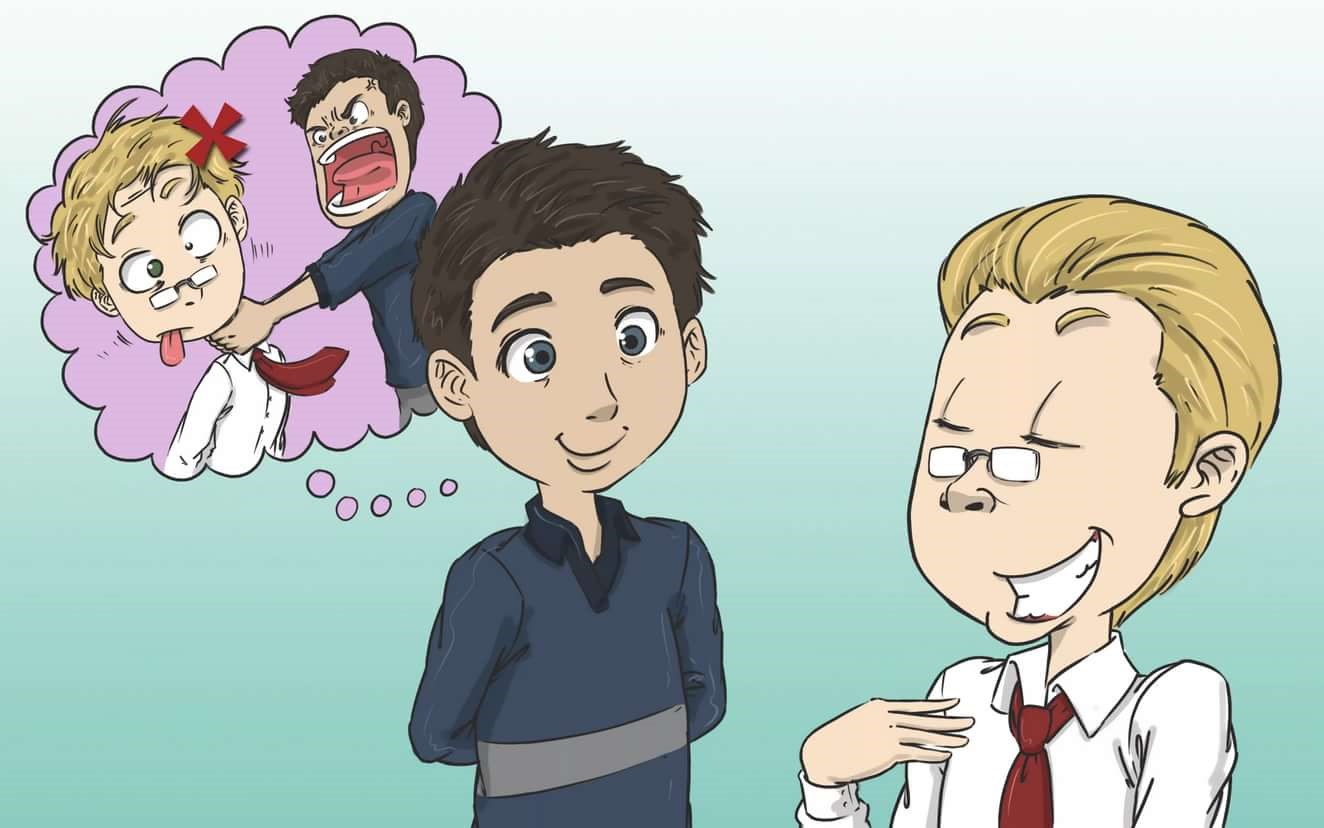 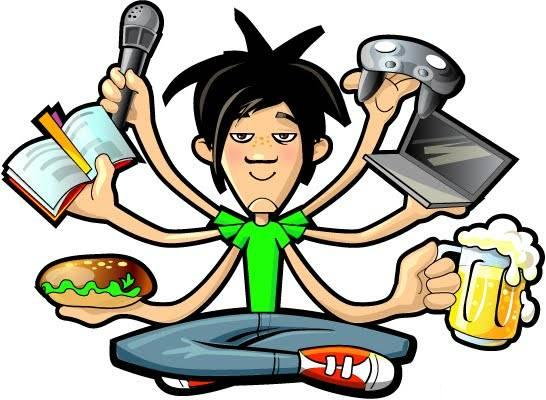 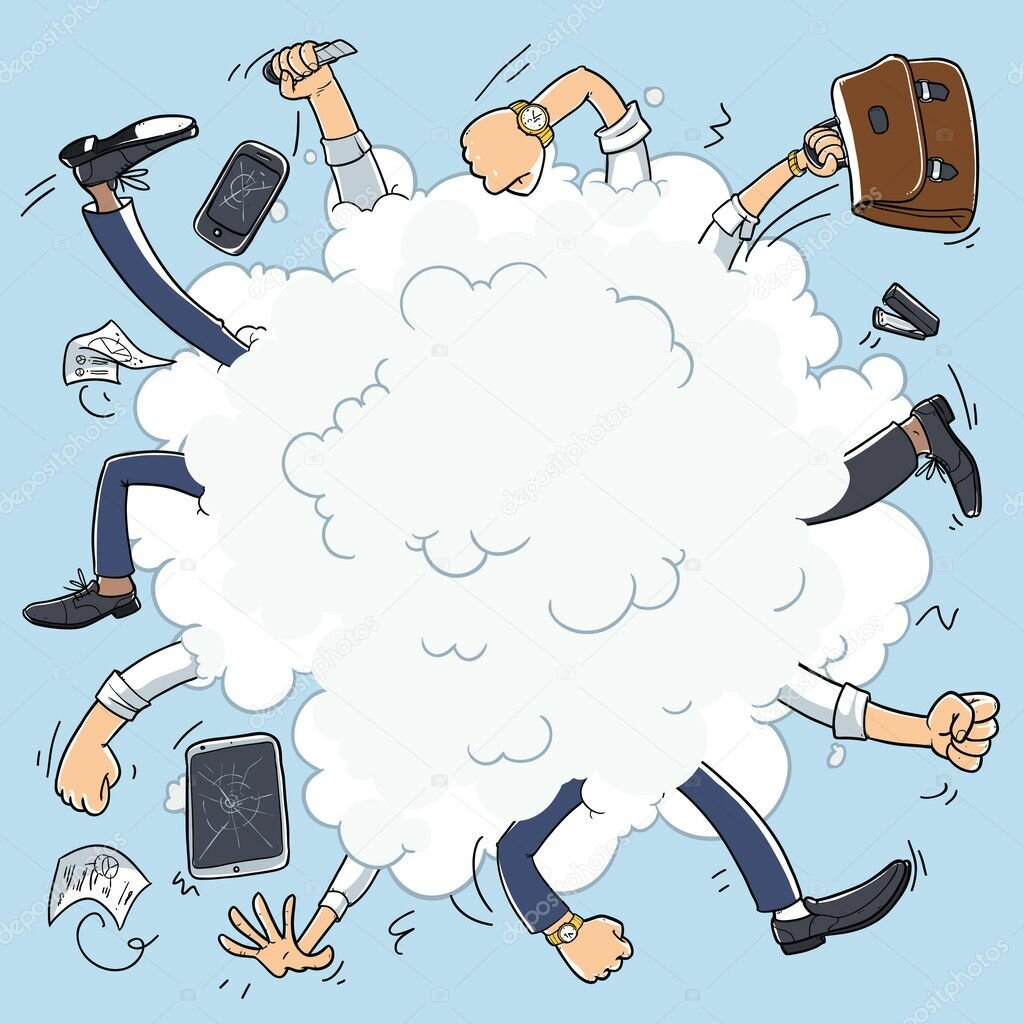 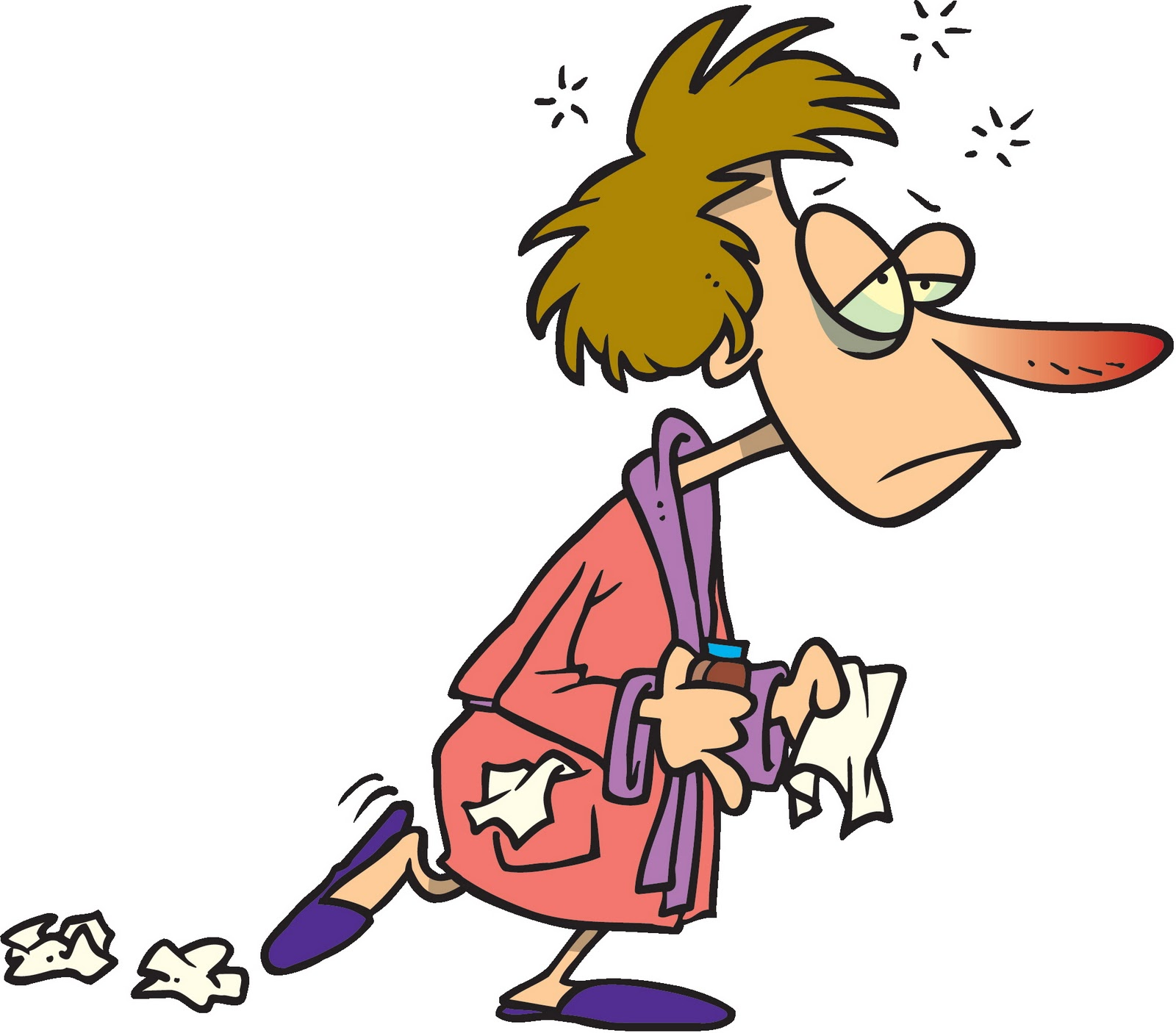 КОНФЛИКТ
БЕСПОРЯДОК
АДАПТАЦИЯ
ДЕЗАДАПТАЦИЯ
[Speaker Notes: Каждая сложная ситуация/кризис имеет одну и ту же последовательность: конфликт, беспорядок и адаптация или дезадаптация. Причиной кризиса является не сам конфликт, а ответная реакция субъекта. Те проблема не в проблеме, а в том, как на нее реагируют. Именно поэтому одну и туже ситуацию/кризис один человек может пережить а другой нет.]
«Люди забудут, что ты сказал, люди забудут, что ты сделал, но они никогда не забудут, что ты заставил их почувствовать»
Майя Анжелоу
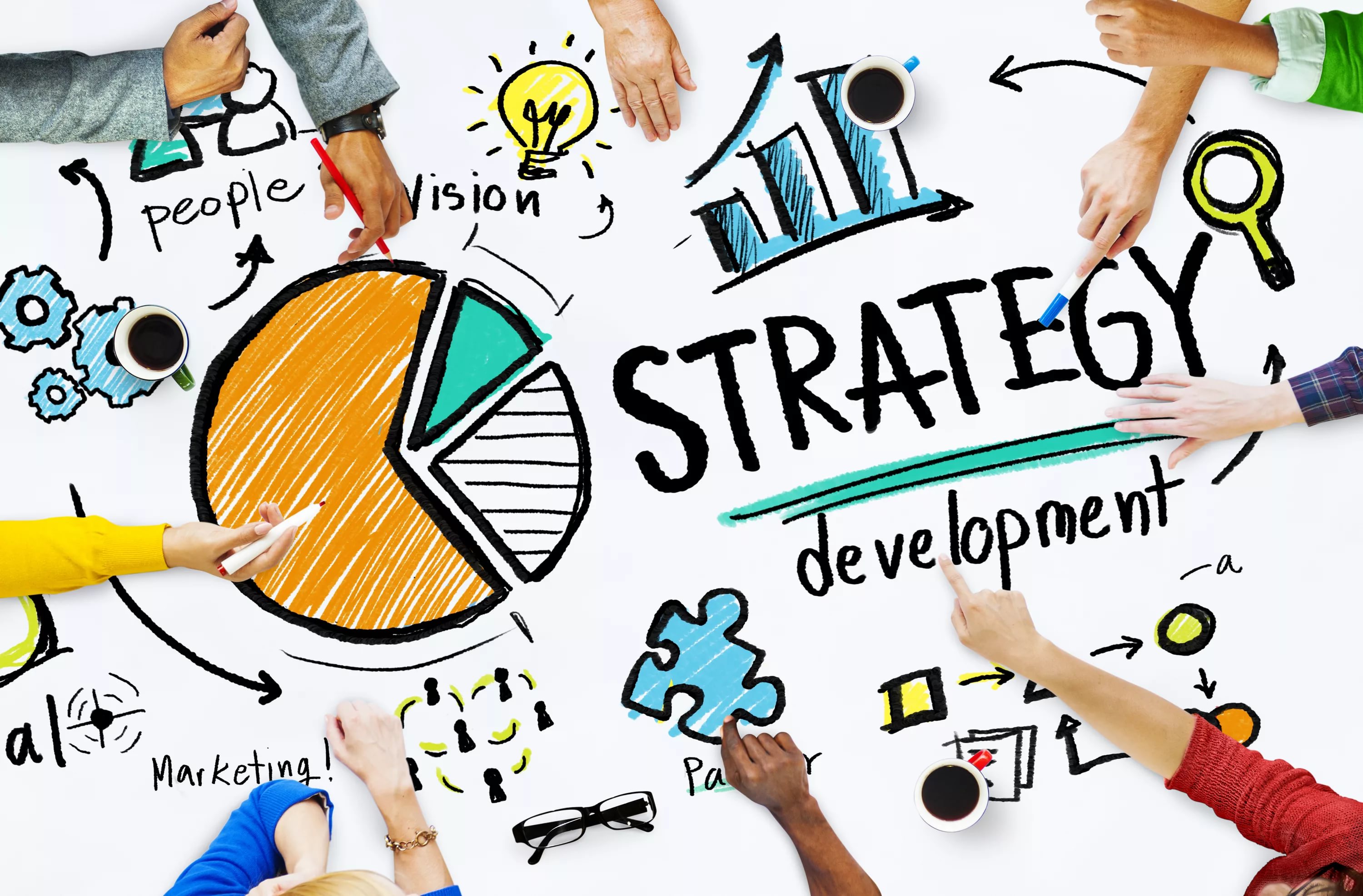 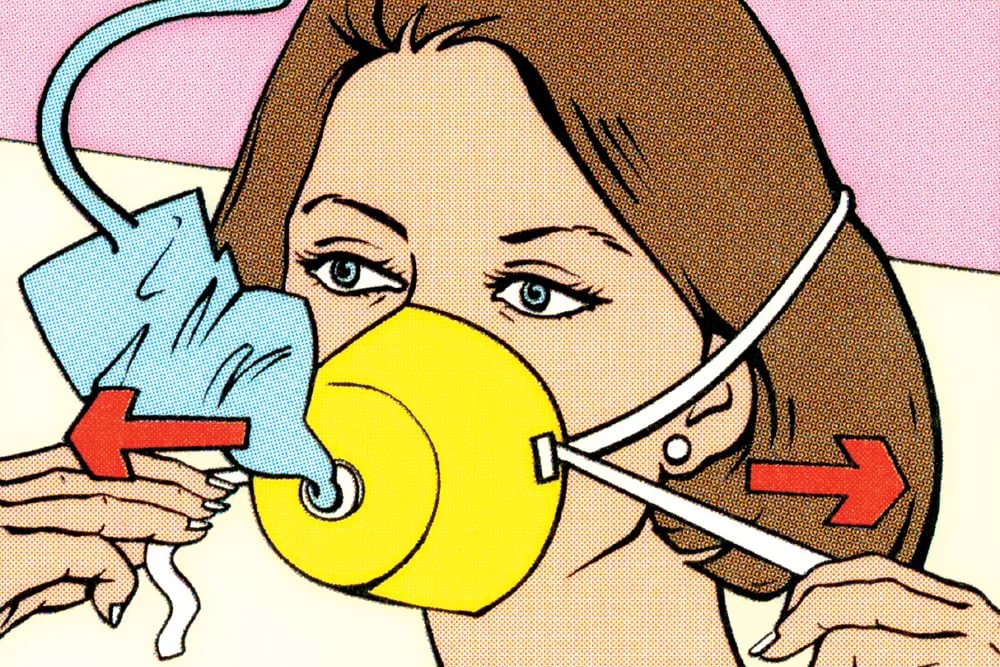 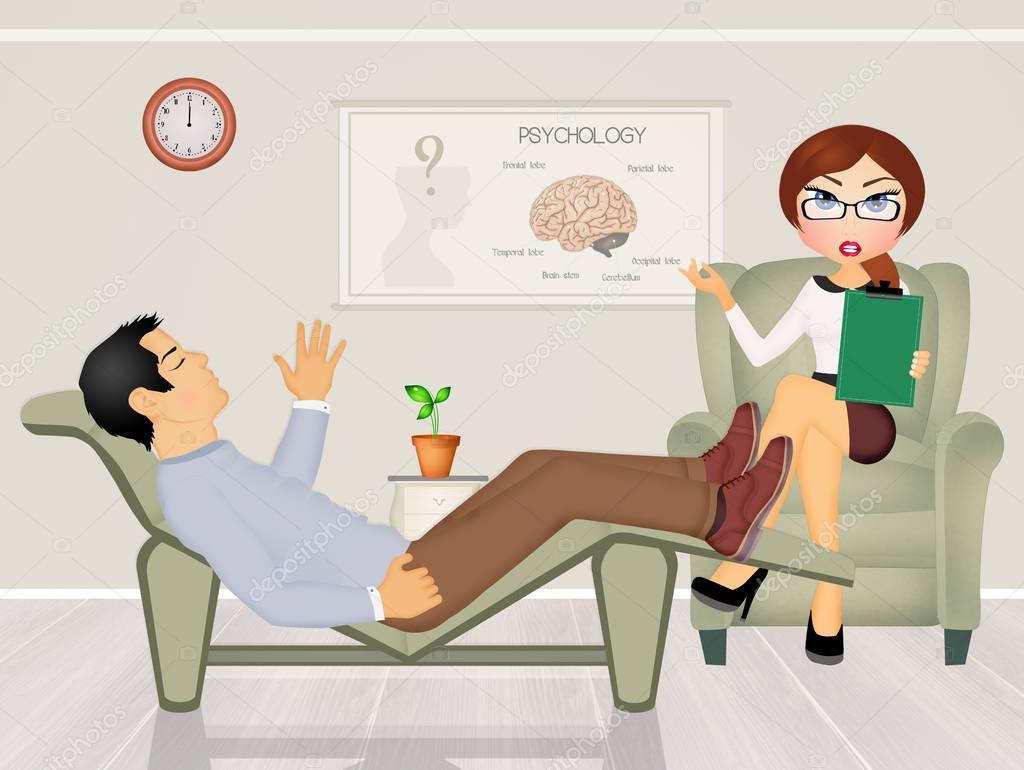 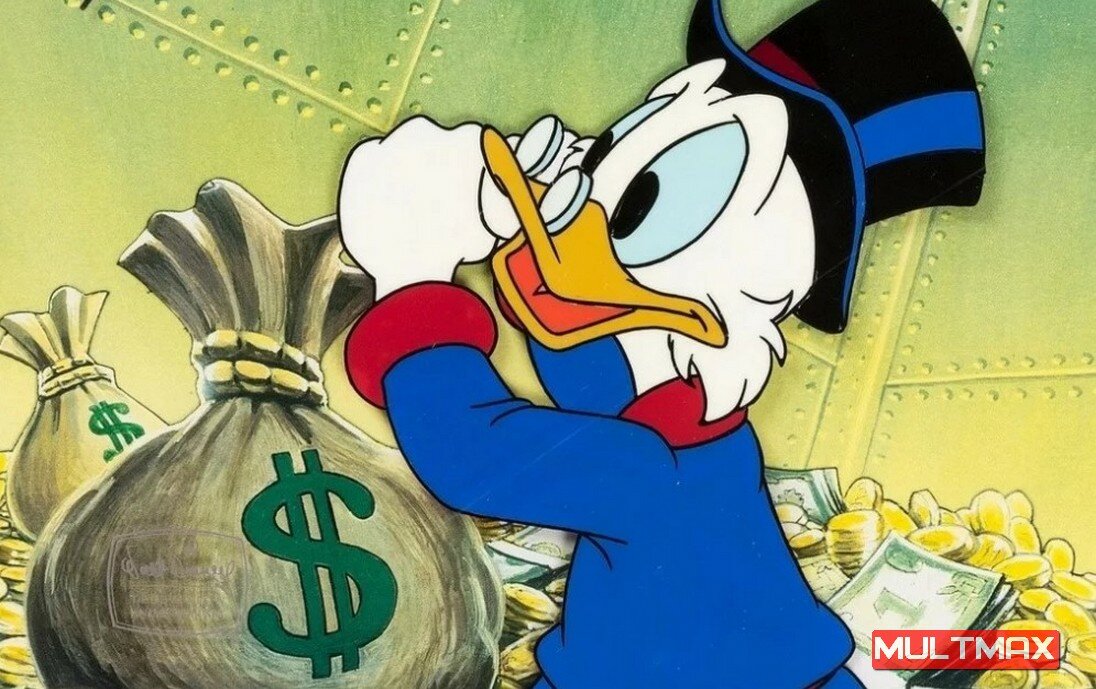 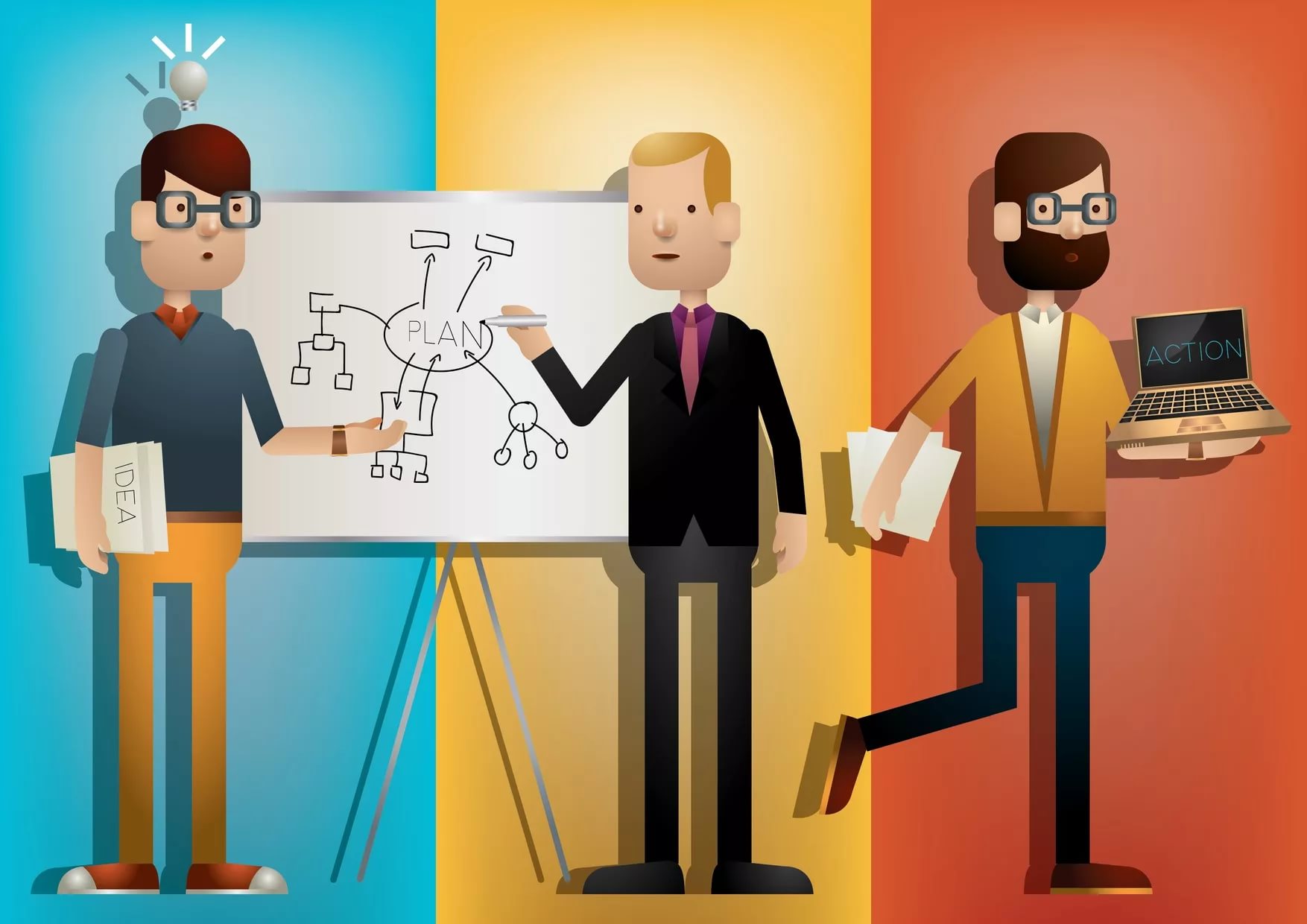 ДУМАЙТЕ О СТРАТЕГИИ
ДУМАЙТЕ О ПАРТНЕРАХ
ДУМАЙТЕ О ФИНАНСАХ
ДУМАЙТЕ О ЛЮДЯХ
ДУМАЙТЕ О СЕБЕ
Все пройдет и это тоже – надо думать о будущем
Оставьте только обязательные и важные для будущего затраты
Позаботьтесь сегодня о них чтобы завтра они позаботились о вас
Если вы позаботитесь о людях, они позаботятся о производственных процессах
«Обеспечьте кислородом сначала себя, потом ребенка»
30%
30%
Тактика без стратегии – это просто суета перед поражением
Сунь Цзы
Чаще всего используют одну из четырех стратегий выхода из кризиса
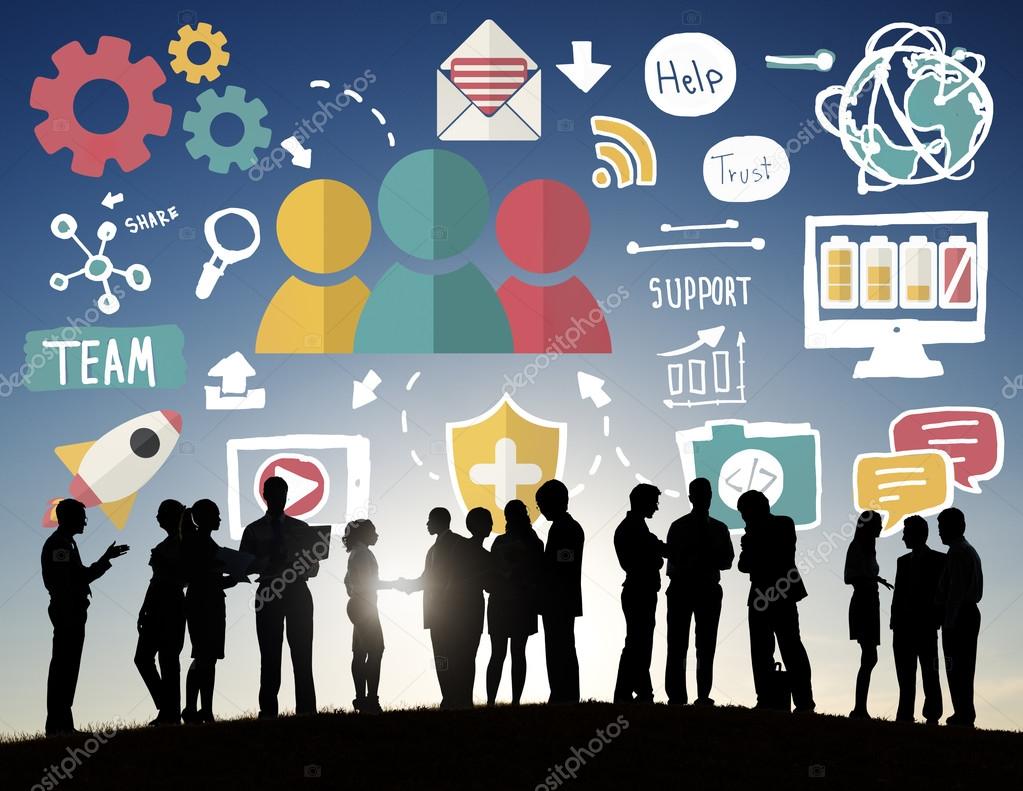 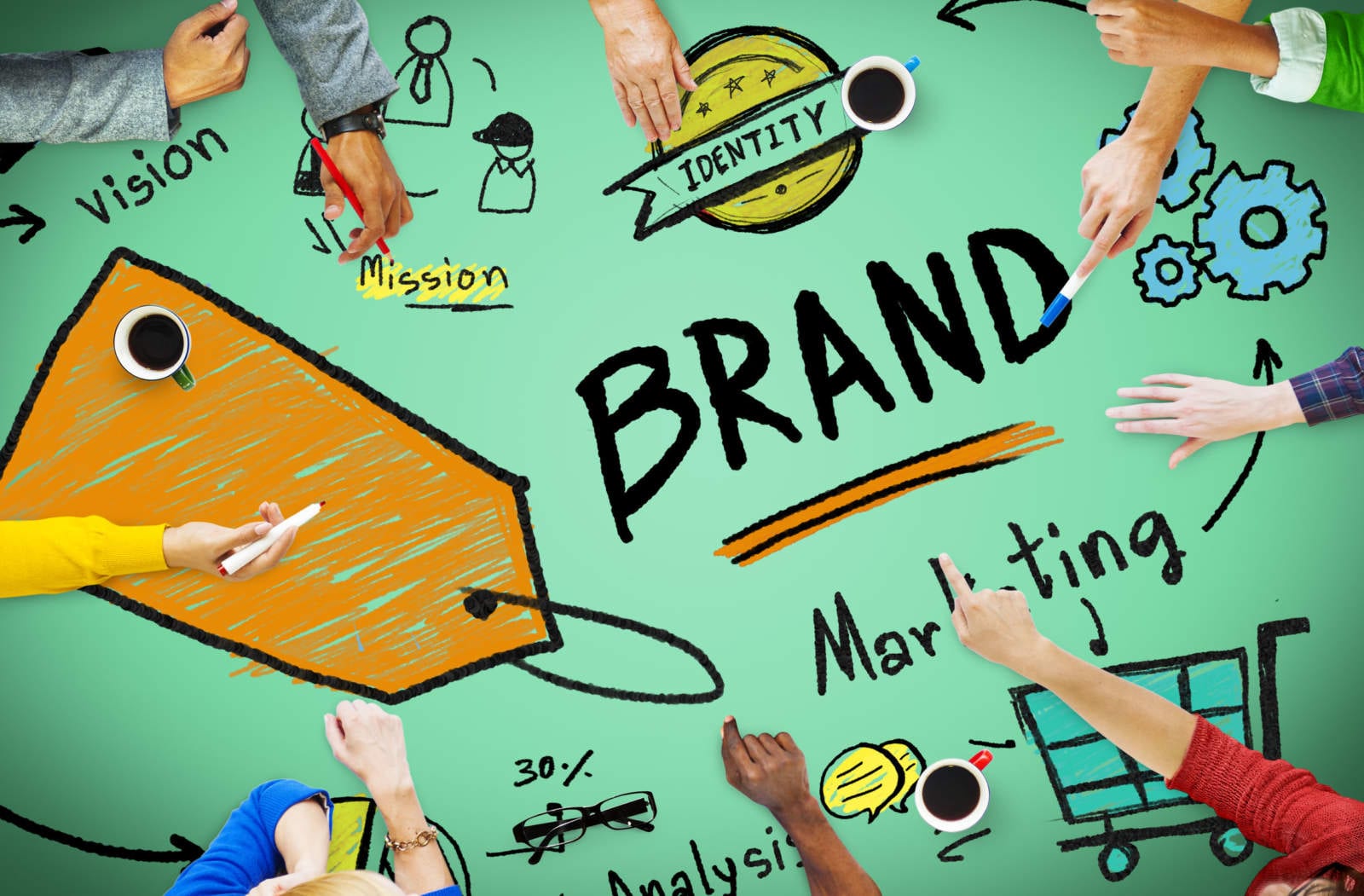 Концентрация на основной деятельности
Смена позиционирования
«Коркунов»
«San Miguel»
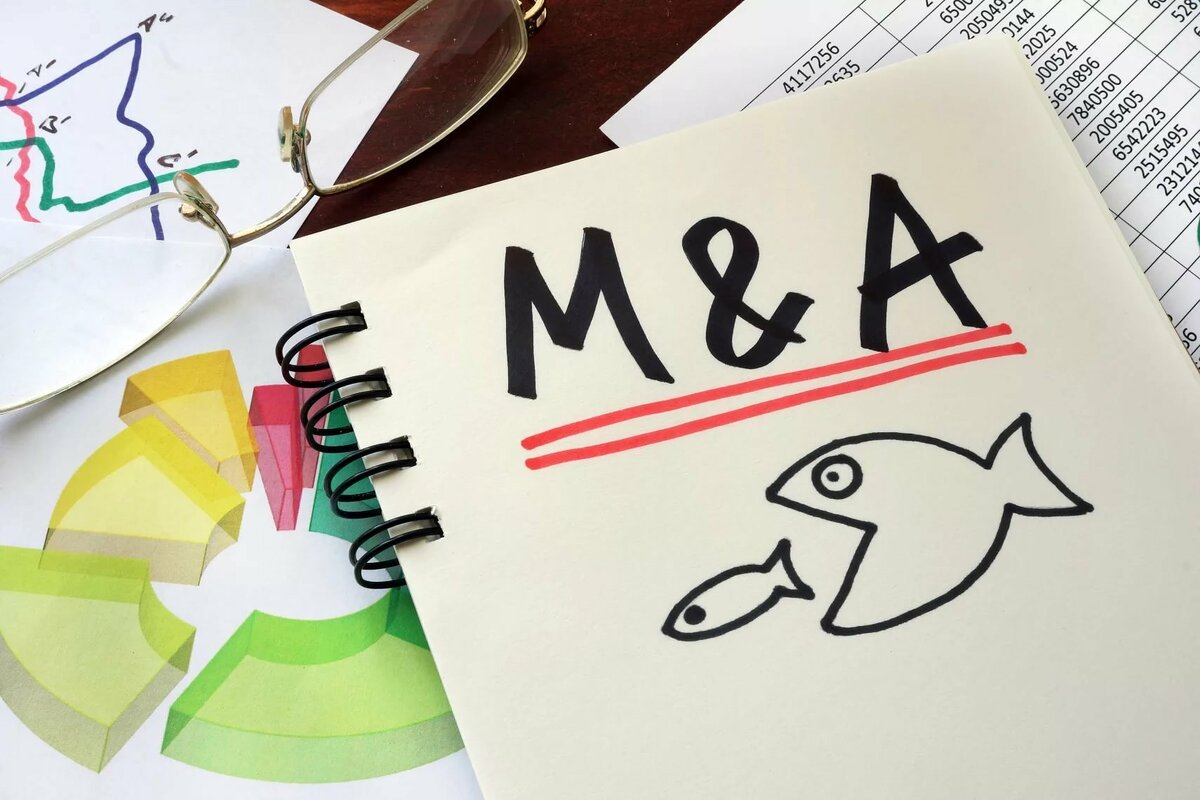 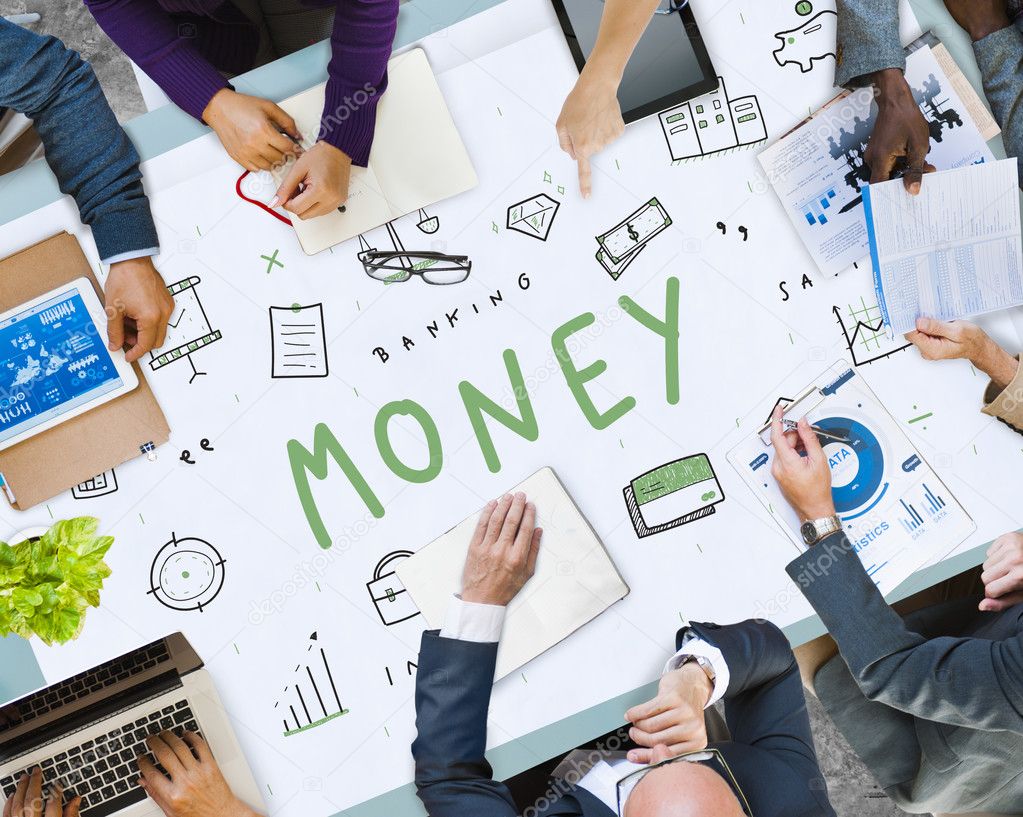 Сохранение стратегии
Слияния и поглощения
«Hasbro»
«Alaska Milk Corp»
Смена стратегии Коркунов: 					из эконом сегмента в премиальный.
Август 1998г
Экономический кризис в России
1997-1998гг
Строительство Одинцовской фабрики
Сентябрь 1999г
Производство первой продукции под брендом «А.Коркунов»
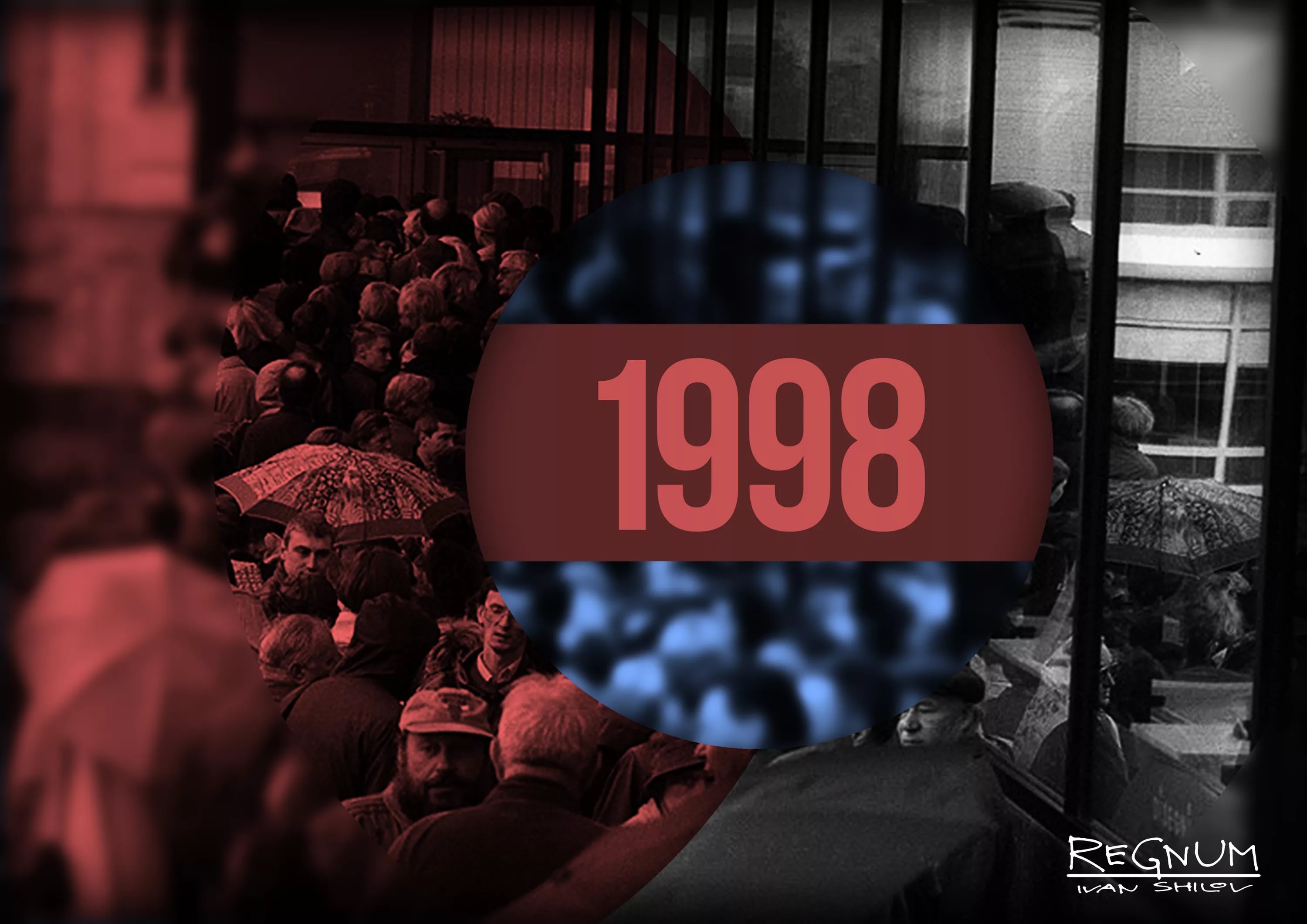 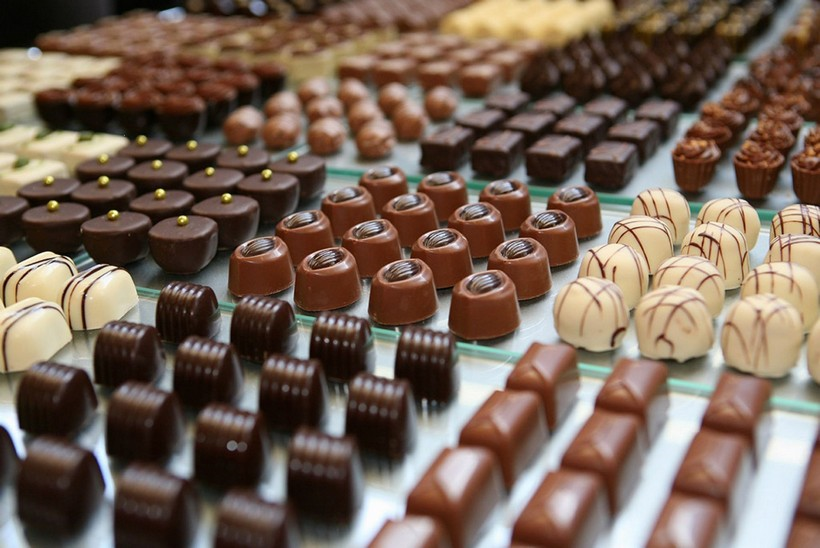 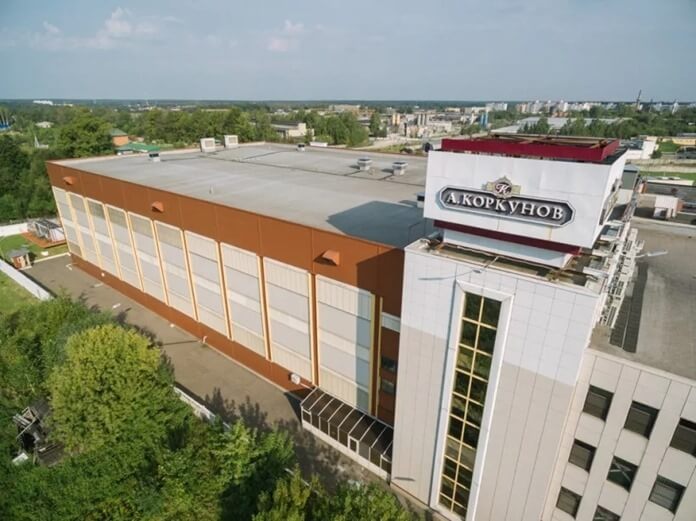 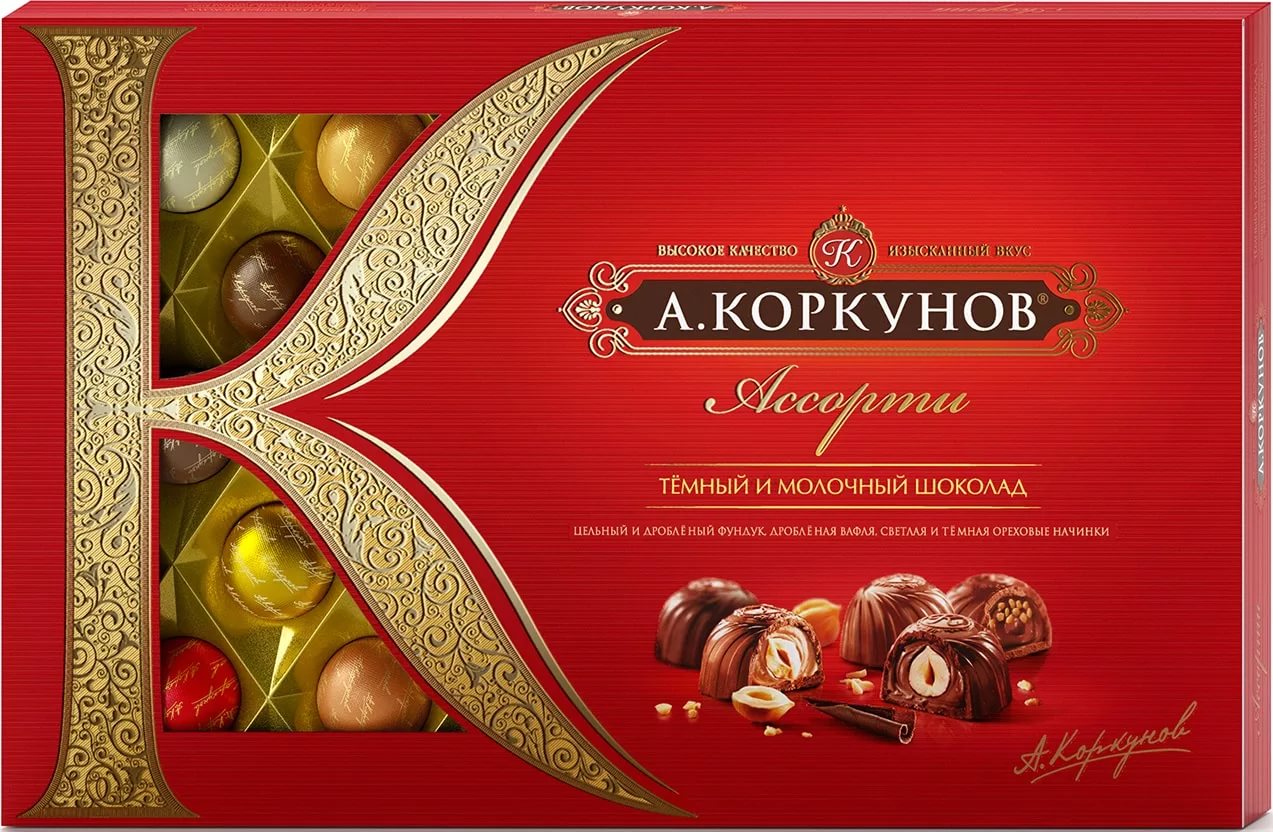 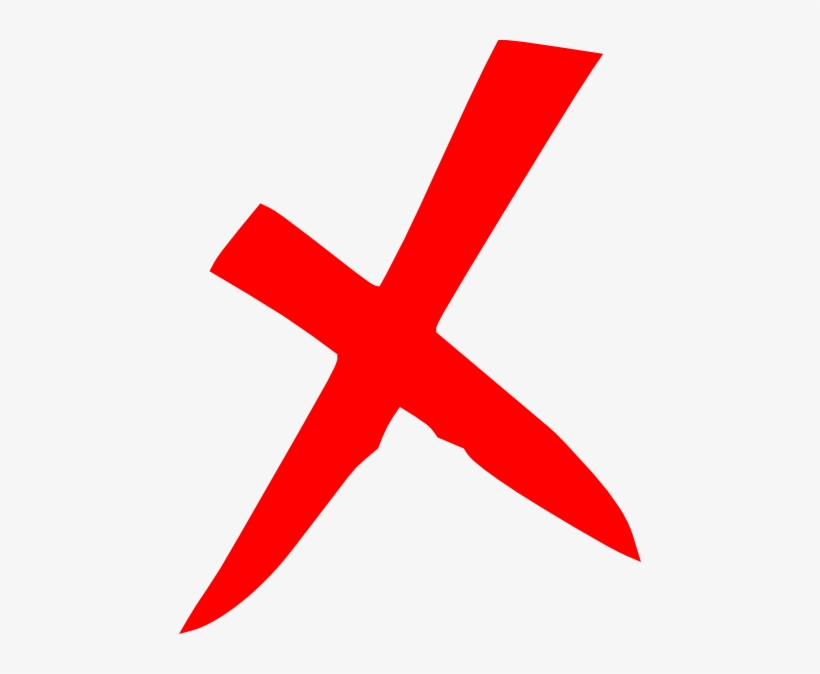 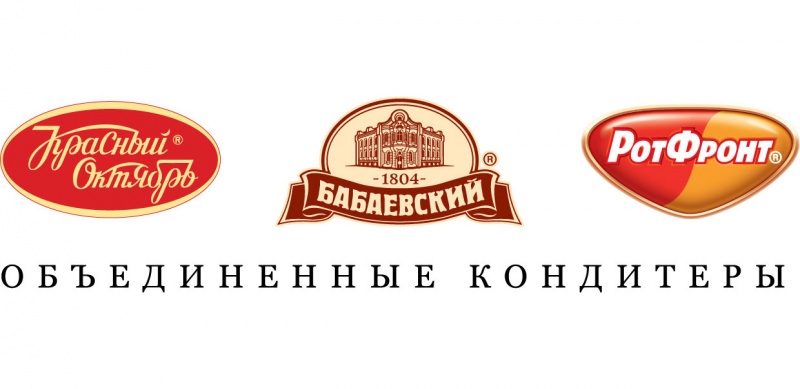 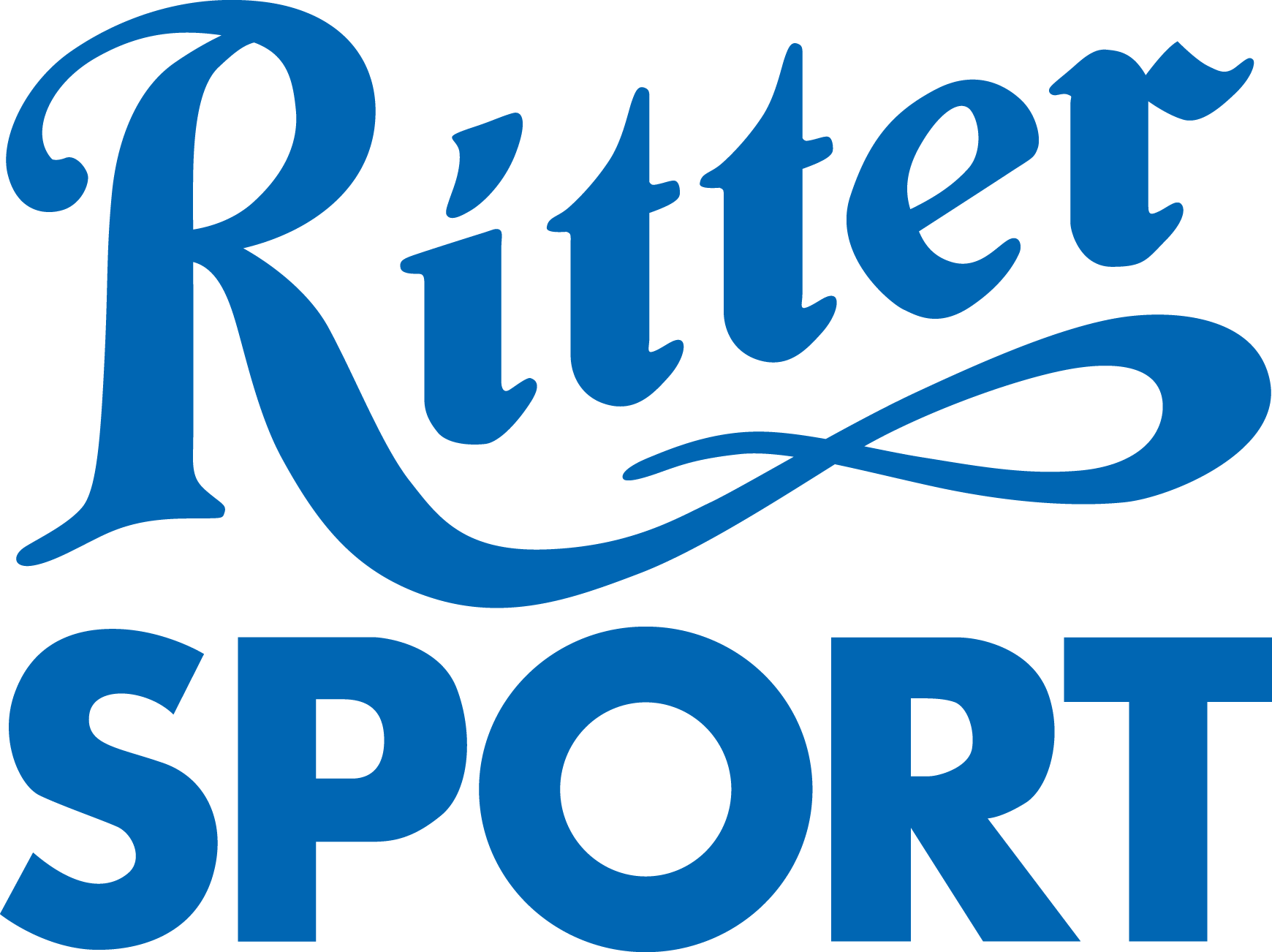 Отечественные производители  — сосредоточились на дешевом сегменте
Игроки премиального сегмента ушли с рынка
[Speaker Notes: Стратегические инициативы в период кризиса:
 Новый сегмент рынка. «Коркунов» вышел на сегмент дорогого шоколада, действовать в котором никто не решался. Одинцовская кондитерская фабрика появилась всего через год после кризиса, когда дорогой сегмент на кондитерском рынке считался совершенно неперспективным и был полностью «оголен».
Конкуренция. Отсутствие конкурентов и упавшие цены на рекламу позволили «Коркунову» занять значительную долю рынка и создать стратегический контроль за счет бренда. 
Западные производители дорогой шоколадной продукции ушли из страны (в том числе рынок покинул и будущий стратегический партнер «Коркунова» — Alfred Ritter, производитель шоколадок Ritter Sport). Итальянский партнер, с которым Коркунов планировал делать бизнес, испугался кризиса 1998 г. и ушел из России, оставив недостроенные корпуса шоколадной фабрики.
Отечественные производители — «Бабаевский», «Красный Октябрь», «СладКо» и др. — сосредоточились на дешевом сегменте.]
Hasbro: стратегия та же, но кризис помог…
2017г Hasbro – лидер категории домашних настольных игр НО
В период кризиса семьи снижают затраты
Путешествия, кинотеатры и активности вне дома
Семей играют регулярно
36%
41%
9%
50%
Не имеют каких-либо игр дома
Экономия на ресторанах
Сильный потребительский инсайт:Поздравляем с проигрышем!
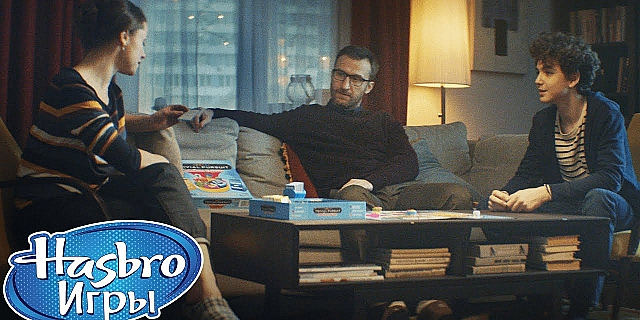 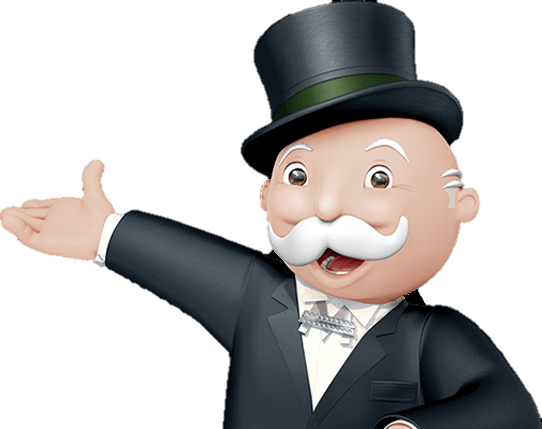 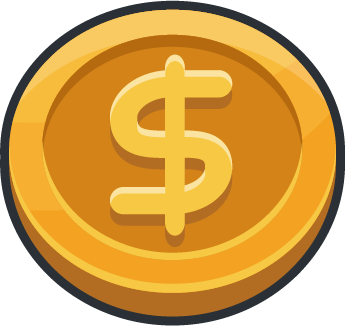 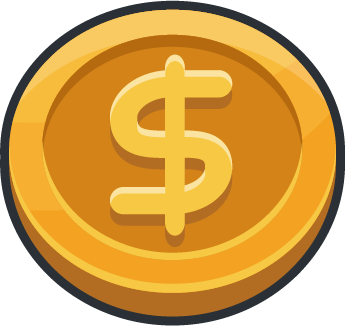 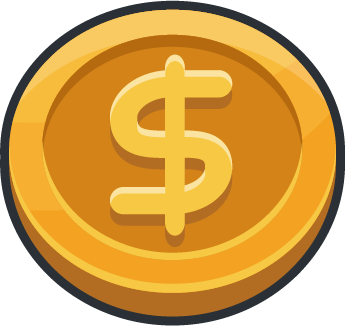 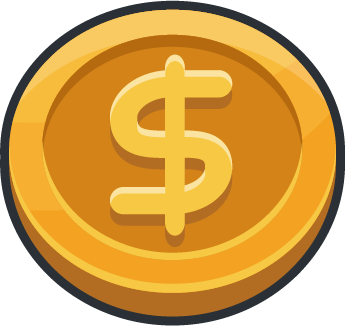 +6%
HASBRO’s Market Share
[Speaker Notes: Стратегические инициативы в период кризиса:
 Новый сегмент рынка. «Коркунов» вышел на сегмент дорогого шоколада, действовать в котором никто не решался. Одинцовская кондитерская фабрика появилась всего через год после кризиса, когда дорогой сегмент на кондитерском рынке считался совершенно неперспективным и был полностью «оголен».
Конкуренция. Отсутствие конкурентов и упавшие цены на рекламу позволили «Коркунову» занять значительную долю рынка и создать стратегический контроль за счет бренда. 
Западные производители дорогой шоколадной продукции ушли из страны (в том числе рынок покинул и будущий стратегический партнер «Коркунова» — Alfred Ritter, производитель шоколадок Ritter Sport). Итальянский партнер, с которым Коркунов планировал делать бизнес, испугался кризиса 1998 г. и ушел из России, оставив недостроенные корпуса шоколадной фабрики.
Отечественные производители — «Бабаевский», «Красный Октябрь», «СладКо» и др. — сосредоточились на дешевом сегменте.]
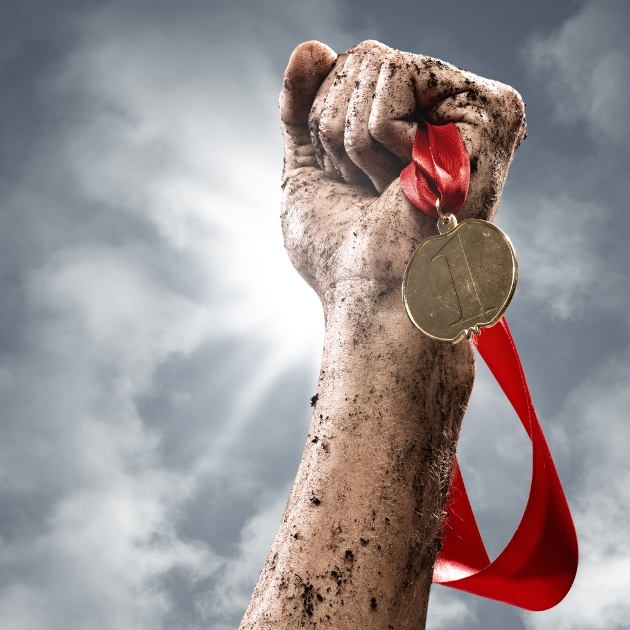 Все правильные мысли приходят только после того, как эмоции заканчиваются…